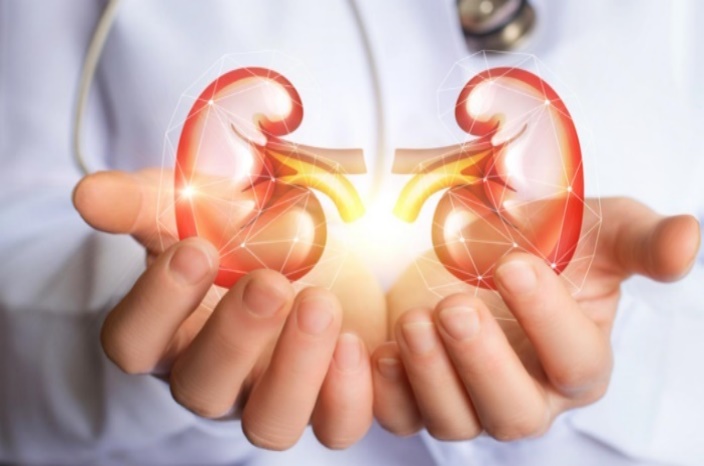 Timeline of Events
Caribbean Kidney Center
July 24, 2023
Timeline
March 6, 2023
March 3, 2023
Doug Koch sent another e-mail to Dr. Gardiner with some specifics about a possible transaction. 
March 9, 2023 - Doug Koch meets with Dr. Gardiner (and Scott Downing via phone) to discuss specifics of a possible transaction.
Doug Koch (CEO of JFL), in an unsolicited       e-mail, asks Dr. Gardiner about a possible transaction between CKC and JFL for the CKC dialysis facility.
On or about March 31, 2023
March 14, 2023
Scott Downing's firm (Benesch) sends JFL's counsel (Patricia Welcome) a draft confidentiality agreement in order  to share information for a possible transaction.  
Thereafter, little to no communication from JFL.
Scott Downing sends Doug Koch specific terms for a possible transaction.
2
Timeline Review
July 24, 2023
Timeline
April 26, 2023
April 25, 2023
Scott Downing sent Lorin Kleeger the terms of a possible transaction.
Lorin Kleeger (counsel for VIGHHFC) e-mailed Scott Downing and they spoke about a possible transaction in St. Croix and also St. Thomas.
3
Timeline Review
July 24, 2023
Timeline
On or about May 3, 2023
May 4, 2023
Lorin Kleeger provides a draft non- disclosure agreement (NDA) between CKC and VIGHFFC. Benesch and Mr. Kleeger review and revise and the parties sign on or about May 5.
Lorin Kleeger reached out to Scott Downing with proposals for St. Croix and possibly St. Thomas.
From May 5, 2023 through the end of May or do,
On or about May 9, 2023
Chris Finch and the CEOs of GJFLJ and St. Thomas hospital (Doug Koch and Tina Comissiong) along with Scott Downing and Lorin Kleeger (via phone) meet in St. Croix to discuss a possible transaction for both St. Croix and St. Thomas.
CKC responds to requests for information from Mr. Kleeger and VIGHFFC. VIGHFFC also promises to have appraisers do work on both facilities.
4
Timeline Review
July 24, 2023
Timeline
June 8, 2023
June  12, 2023
Finch notified CKC of his intent to visit the STT facility, and on or about June 15, he did. RLSH personnel also toured the CKC facility shortly thereafter
On July 12, I received an email with the names of the three appraisers.
Lorin Kleeger sends a letter of intent (LOI) draft to Scott Downing, for proposed transactions in St. Croix and St. Thomas.
June 13, 2023
On July 12, 2023
Dr. Gardiner received an email with the names of the three appraisers.
After review and comments by Dr. Gardiner, Scott Downing send back a revised draft of the LOI to Lorin Kleeger.
5
Timeline Review
July 24, 2023